Hello!
Name
Agency
Role
Agenda
Current HUD messaging re: COVID
Current possibilities w/HUD’s CoC Program
COVID Preparedness in Programs
Strategies- Remote Services
Before We Start
Questions
Tips for others
Format
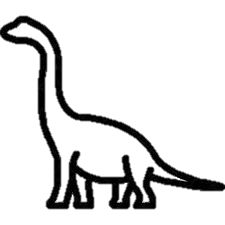 Sample tips we’re seeing emerge

These may be dinosaurs by the end of the hour- things are changing so rapidly

Be thinking about sharing additional tips you have and challenges/needs with the group to keep learning moving
HUD Messaging: Health & Safety
HUD is deferring to health recommendations- so if you need to temporarily change operations (stop taking referrals, only do remote work, re-order when an inspection happens, etc), document why you did that

They do not want staff or clients to be put at risk based on HUD grant requirements.

Mega waiver- coming soon…
Current Possibilities: HUD’s CoC Program
Grants
Can move 10% or less of money in a budget line item to another without seeking HUD approval
Must still notify HUD or your contract manager if a sub so changes can happen in HUD software

Moving more than 10%- seek HUD approval through grant amendment
Considered a “significant change”

Other Significant Changes Requiring HUD Approval
# of people served, target population, site of project, project recipient
Current Possibilities: HUD’s CoC Program
Supportive Services
Check with your contract manager or HUD, or submit question on AAQ
Typically you can use your supportive services line item for eligible activities, even if you did not specify those activities in your budget.
Note: You must still be providing services in your projects- cannot cease services to pay for food, as an example
Note: You must have the money in your budget- no new money is being added at this time
Subcategories of Supportive Services:
Case Management 
Food- groceries which can include prescribed medication
Transportation
Outreach
Current Possibilities: HUD’s CoC Program
Vacancy Payments: Rental Assistance
Vacancy Payments: Leasing
30 day vacancy payment if someone leaves a unit

Stays in institutions less than 90 days are NOT considered vacancies, so you may keep paying as the participant is still a tenant
Vacancy payments and stays in institutions are not capped

Per program policies and budget
Questions
Topic: Preparing Residents- Isolation/COVID
Sample Information to Distribute
COVID Diagnosis Preparedness
COVID Information- Specific for residents
Written tips for clients on…
When to call healthcare provider and how
When to call 911
How to quarantine yourself if you have COVID and asked to stay home
How to live with someone else who contracts COVID
Helpful as people are hearing verbal information through worried/scared/tired ears- easy to forget

See Seattle/King County sample, feel free to edit/make your own
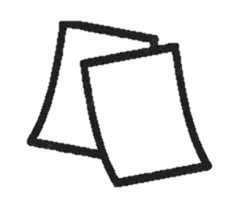 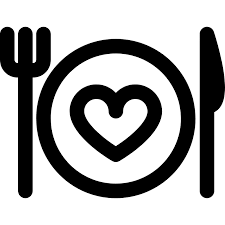 COVID Preparedness
Preparing residents for contracting COVID- Supplies/Planning
Non-perishable food for several weeks- could arrange for delivery
Over the counter medicine needs if applicable
Prescriptions (1-3 months if available)
Access to a phone to make emergency calls
Planning for substance use considerations during an isolation period (preventing/managing withdrawals)- see San Francisco Public Health Dept Example- preparation for each drug
Planning frequent remote check-ins with both client and landlord if lack of support network
Ex- Tom, every other day at 4pm
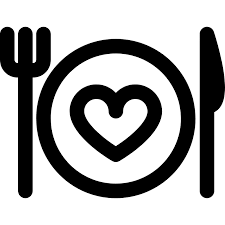 COVID Preparedness
Congregate Settings
Know who at local Board of Health to report COVID+ cases to
Health-plan with residents- what healthcare provider to call for next steps; emergency contacts; next of kin
Reconfigure- entry ways, shared bathrooms for COVID+ only
Follow all CDC disinfecting guidance
Post easy to read materials about COVID prevention- Massachusetts Example
Limit or eliminate the use of common spaces
Meal delivery in rooms
Staggered, scheduled use times
Daily screen of COVID symptoms
Check locally- legal parameters to restrict visitors during COVID response
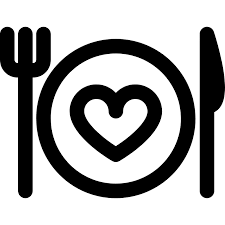 COVID Preparedness
Guidance
HUD Guidance- Isolation space in congregate settings
NYC Guidance- Congregate Settings
Questions
Name of the Game: Social Distancing
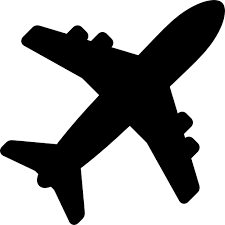 Places are reorienting case management to be as remote as possible

Similar to airplane oxygen mask rationale
Put your mask on before you help others
Concerns for staffing spread, shortage

Phone, video, social distancing in meetings, order of operations, electronic signatures, documenting verbal consents, paring down docs to absolute minimum requirements

Note about minimum docs
RRH- literal homeless or DV status- may use HUD order of preferred doc (verbal, staff confirmation, self cert)
PSH- literal or chronic homelessness +disability status
Note: PSH providers have 45 days after intake to document disability
Questions
Discussion
Based on what you heard do you have…

Additional tips or materials to share?

Challenges or needs to address?